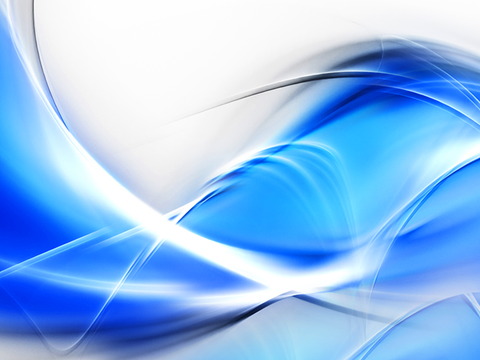 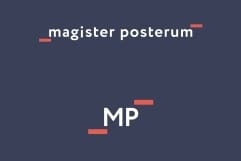 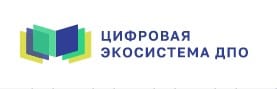 ИНДИВИДУАЛЬНЫЙ ОБРАЗОВАТЕЛЬНЫЙ МАРШРУТ – путь устранения профессиональных дефицитов педагога
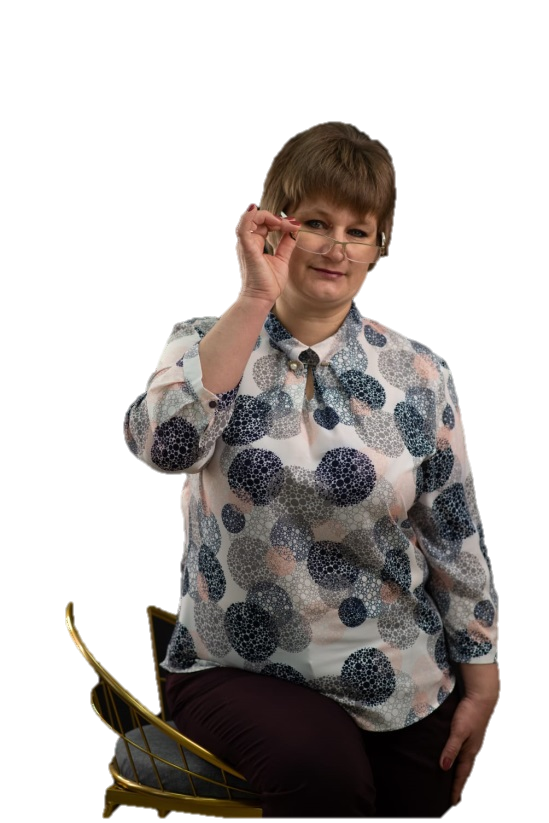 Сыроваткина Юлия Владимировна
тьютор
учитель химии и биологии высшей квалификационной категории
МБОУ Красновской СОШ
 Тарасовского района Ростовской области
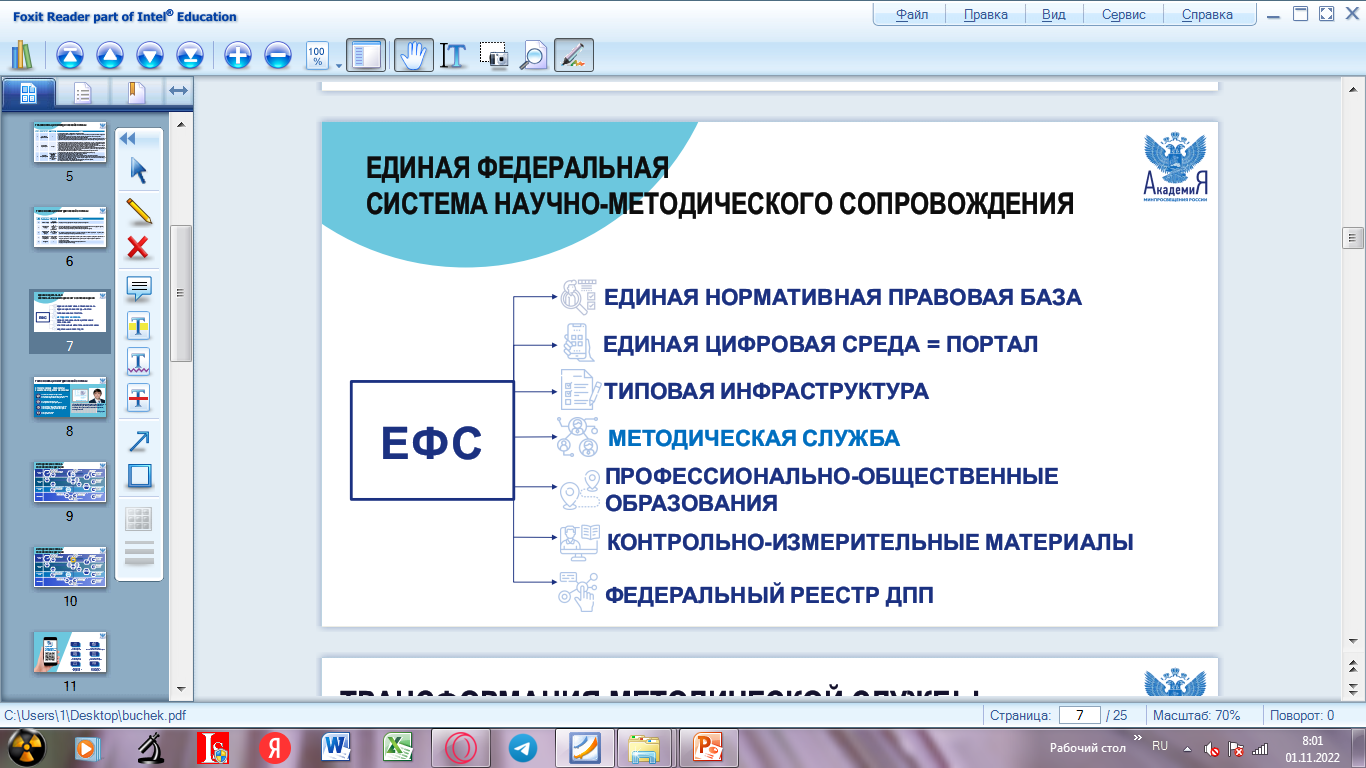 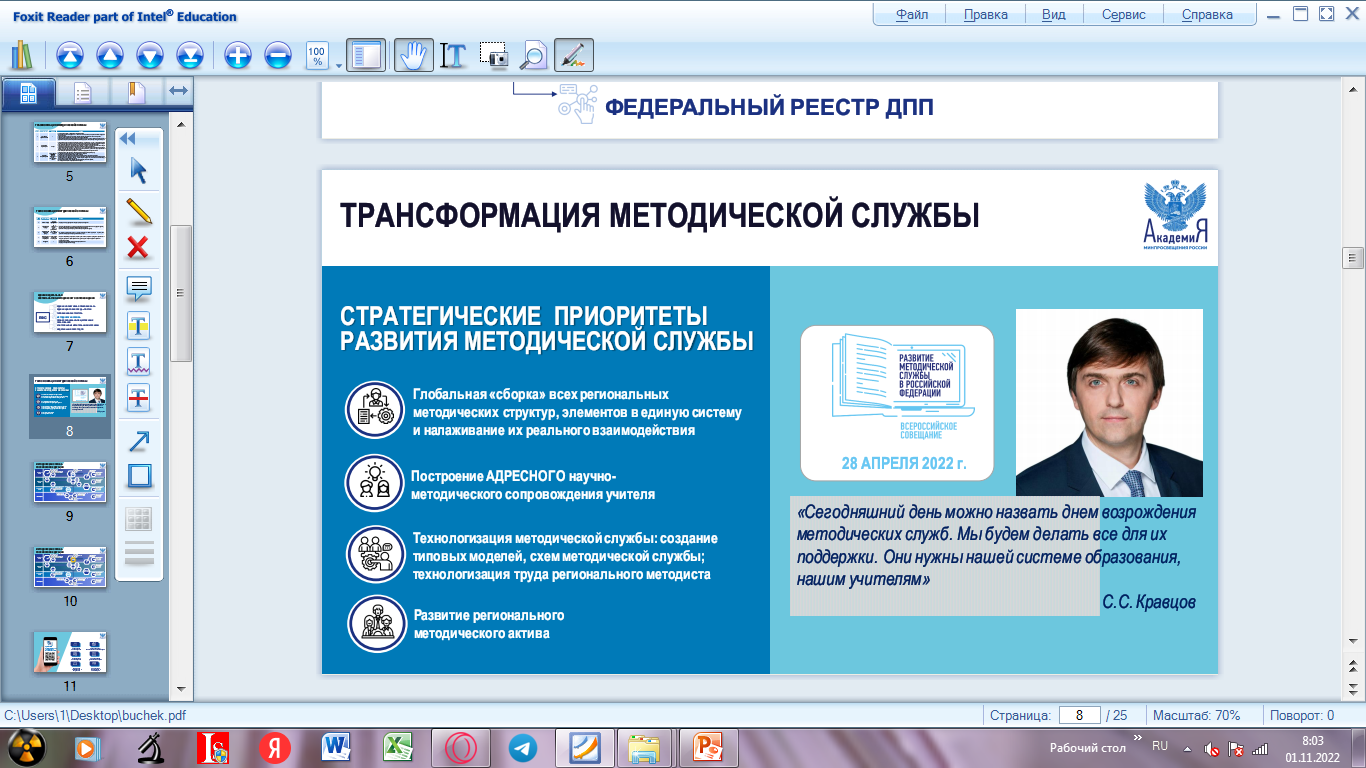 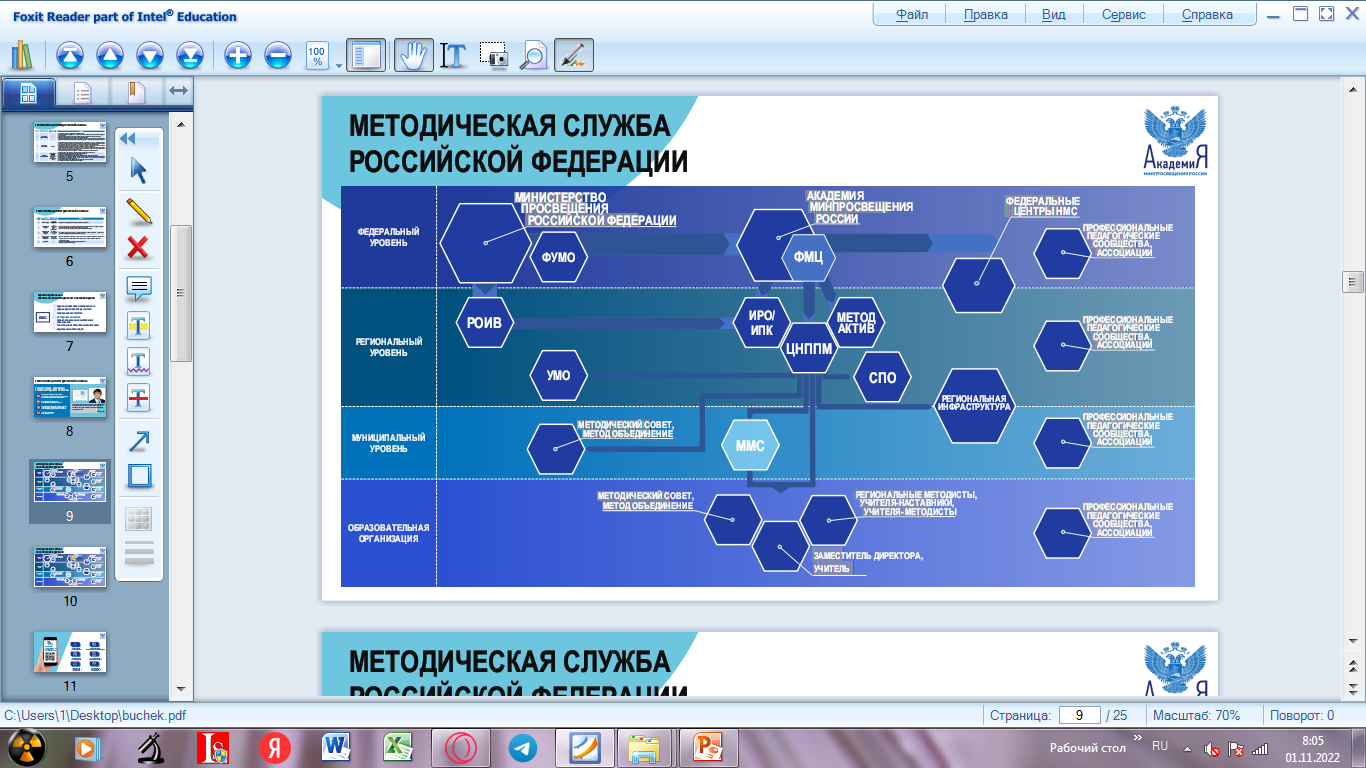 МЕТОДИЧЕСКАЯ СЛУЖБА
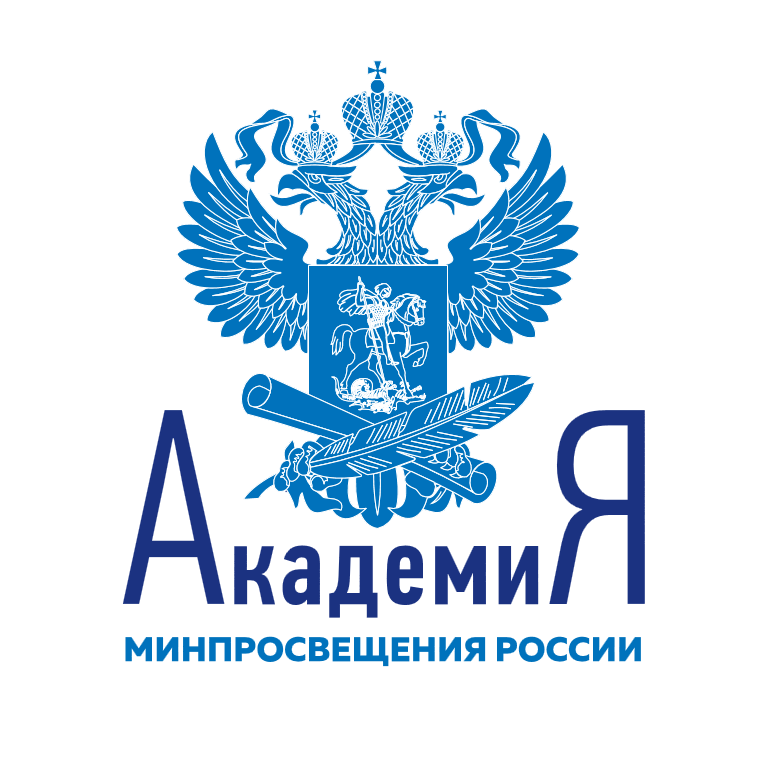 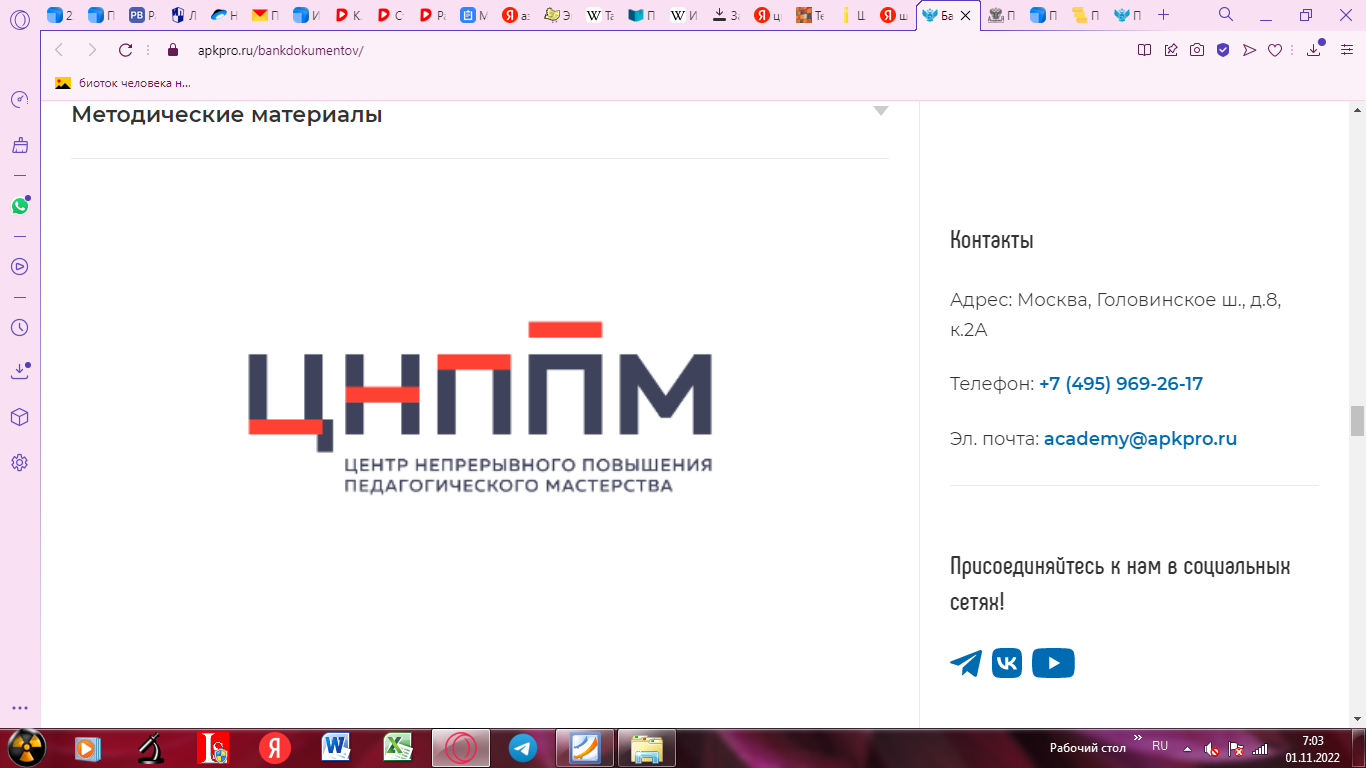 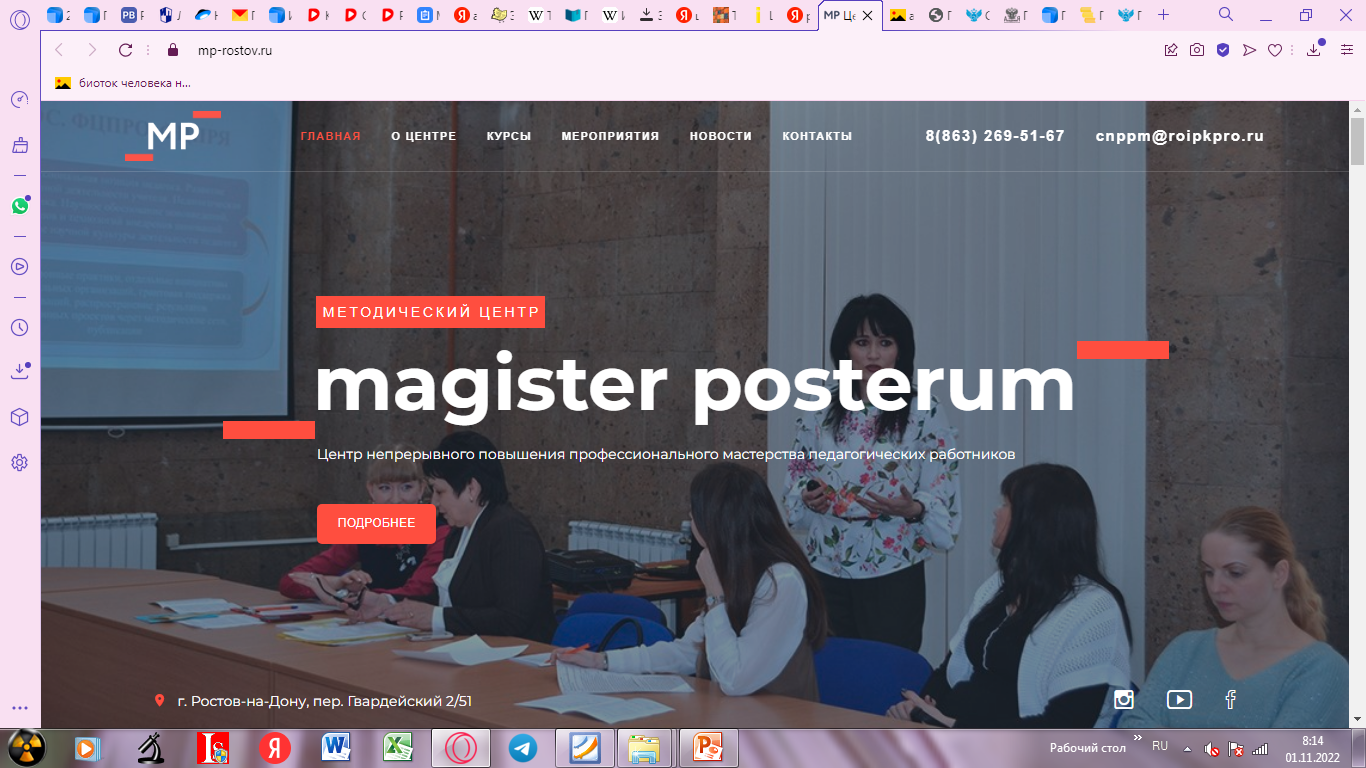 Всероссийское совещание «Индивидуальный образовательный маршрут – путь к профессиональному росту и повышению качества образования»
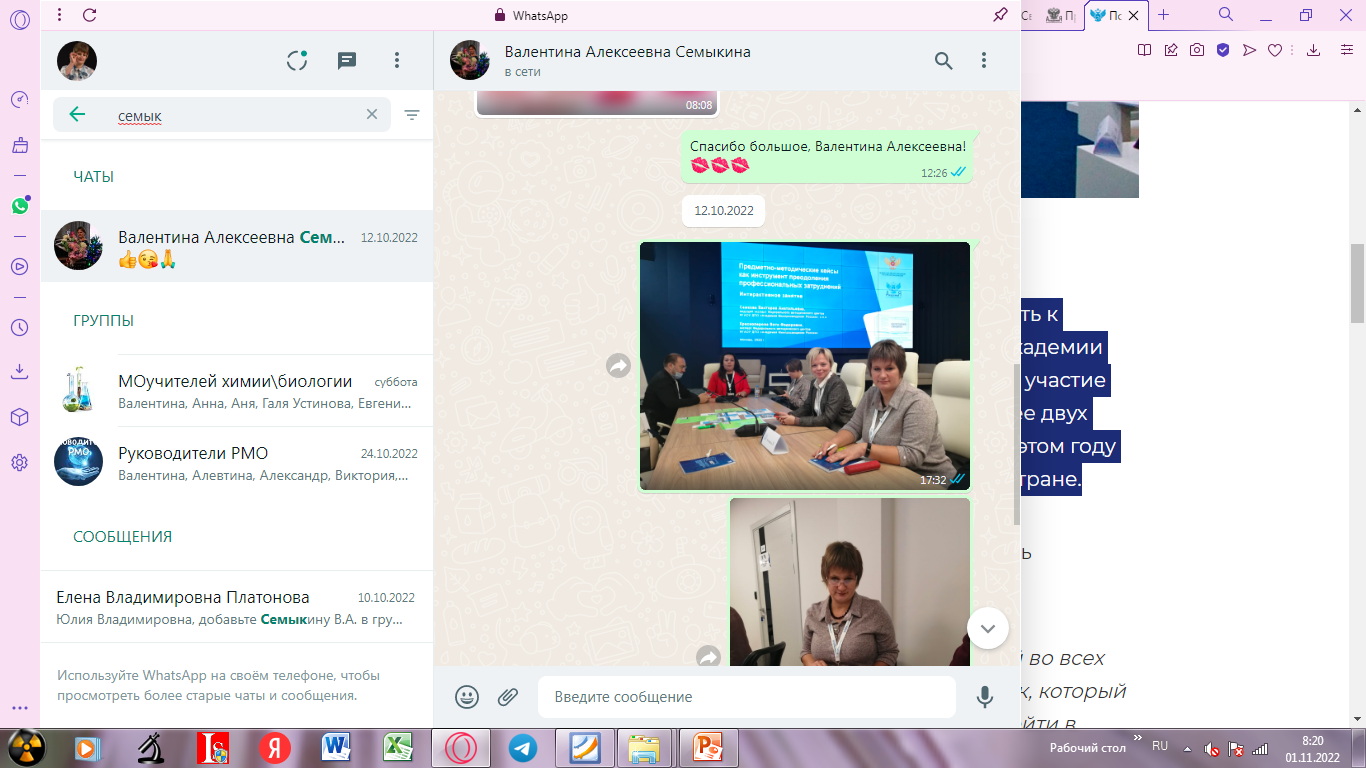 прошло в Академии Минпросвещения России
12 октября 2022 года.
 В совещании в очном формате приняли участие более 150 представителей методических служб из 64 регионов России, и более двух тысяч участников присоединились к совещанию дистанционно.
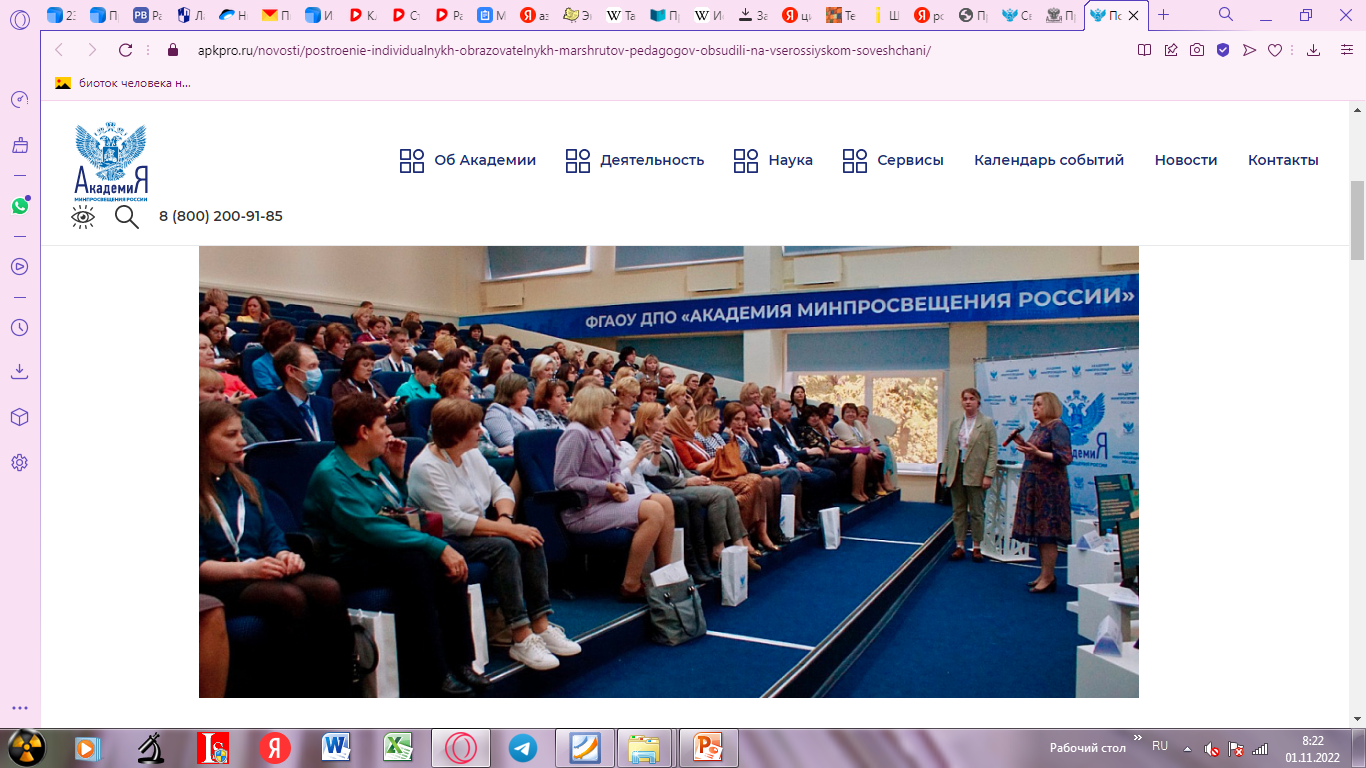 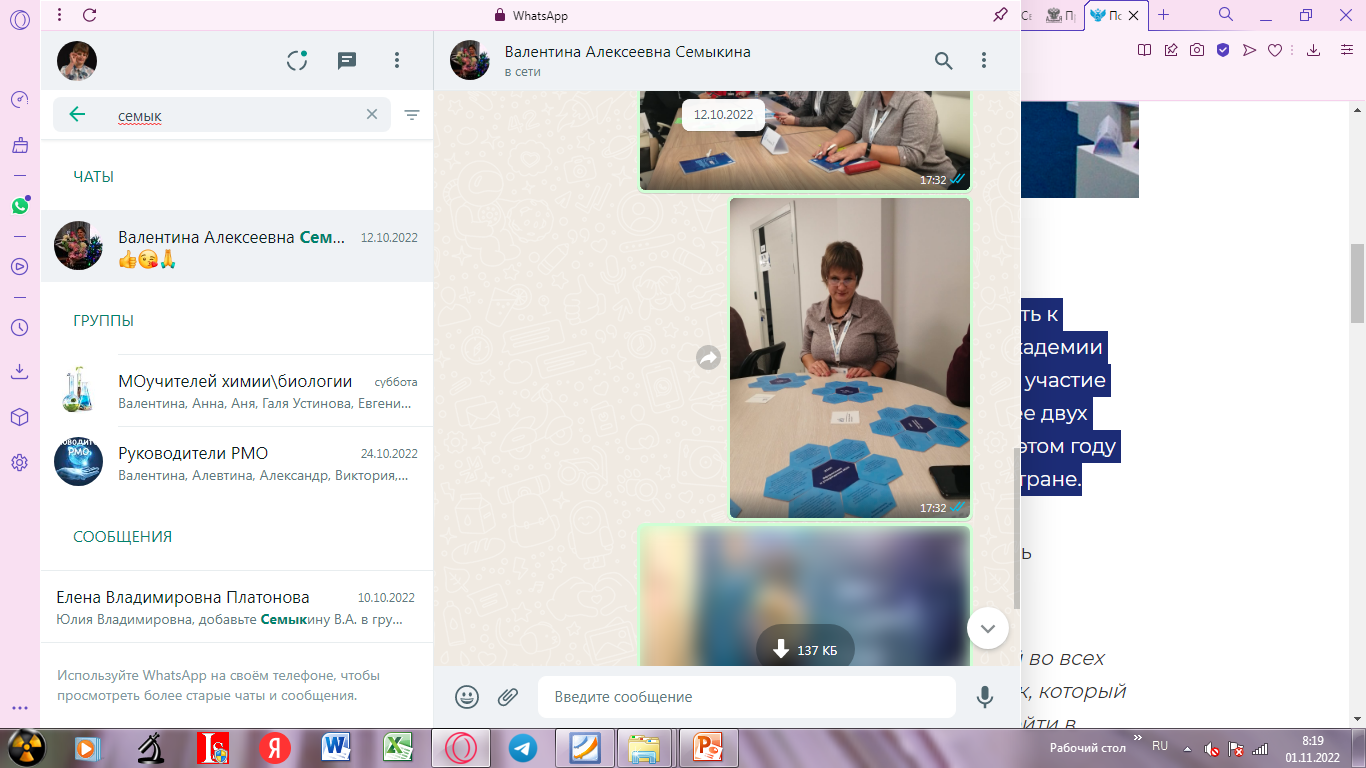 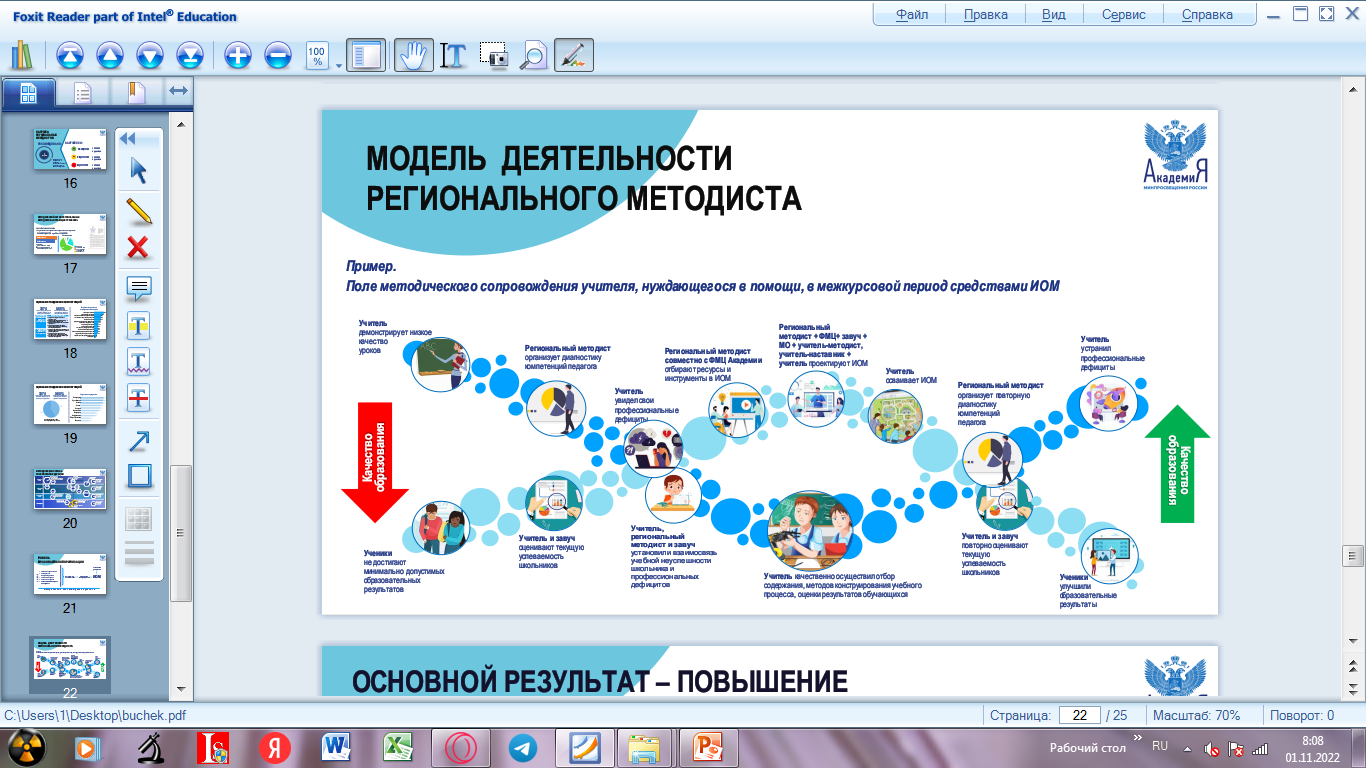 ЭТАПЫ ФОРМИРОВАНИЯ И РЕАЛИЗАЦИИ ИОМ
ДИАГНОСТИЧЕСКИЙ ЭТАП
Формы диагностики профессиональных дефицитов: 
диагностика профессиональных дефицитов на основании стандартизированных оценочных процедур; 
самодиагностика профессиональных дефицитов на основании рефлексии профессиональной деятельности; 
диагностика профессиональных дефицитов на основании результатов профессиональной деятельности;
диагностика профессиональных дефицитов на основании экспертной оценки 
практической (предметно-методической) деятельности.
ЭТАП РЕАЛИЗАЦИИ ИОМ
педагогический работник участвует в мероприятиях в соответствии с ИОМ, отчитывается о результатах посещенных или проведенных им мероприятий в целях определения уровня полученных знаний, умений, практических навыков и опыта, в том числе публичных выступлений, выбирает соответствующие формы проведения промежуточных отчетных мероприятий
ЭТАП РЕАЛИЗАЦИИ ИОМ
региональный методист осуществляет общую координацию продвижения 
педагогического работника по ИОМ, фиксирует промежуточные результаты 
прохождения ИОМ; помогает педагогу определить зону личной ответственности за результат прохождения ИОМ; организует консультирование педагога, в том числе в онлайн-формате; осуществляет корректировку ИОМ;
ЭТАП РЕАЛИЗАЦИИ ИОМ
заместитель руководителя образовательной организации, в которой педагогический работник осуществляет профессиональную деятельность, организует мониторинг реализации мероприятий ИОМ педагога; готовит проект распорядительного акта образовательной организации о направлении педагога  на курсы повышения квалификации; анализирует нагрузку педагога и объем запланированных в ИОМ мероприятий, вносит предложения по корректировке ИОМ; оказывает помощь педагогу в подготовке и проведении заключительного публичного мероприятия;
ЭТАП РЕАЛИЗАЦИИ ИОМ
руководитель методического объединения учителей-предметников обеспечивает организационное и методическое сопровождение продвижения педагога по ИОМ; оказывает помощь при подготовке педагога к входной и итоговой диагностикам; планирует мероприятия, проводимые на уровне образовательной организации, для включения в ИОМ педагога; вносит предложения  по корректировке сроков прохождения ИОМ; обсуждает с педагогом вопросы организации и проведения отчетных мероприятий.
ЗАКЛЮЧИТЕЛЬНЫЙ ЭТАП
На завершающем этапе проводится итоговая диагностика профессиональных  дефицитов педагогического работника
Педагогический работник осуществляет самоанализ своей деятельности, 
презентует результаты реализации ИОМ и проводит заключительное публичное мероприятие, демонстрирующее повышение уровня профессиональных компетенций, на котором присутствуют региональный методист, руководство  и педагогический коллектив (по желанию) образовательной организации, в которой прошедший ИОМ педагог осуществляет профессиональную деятельность
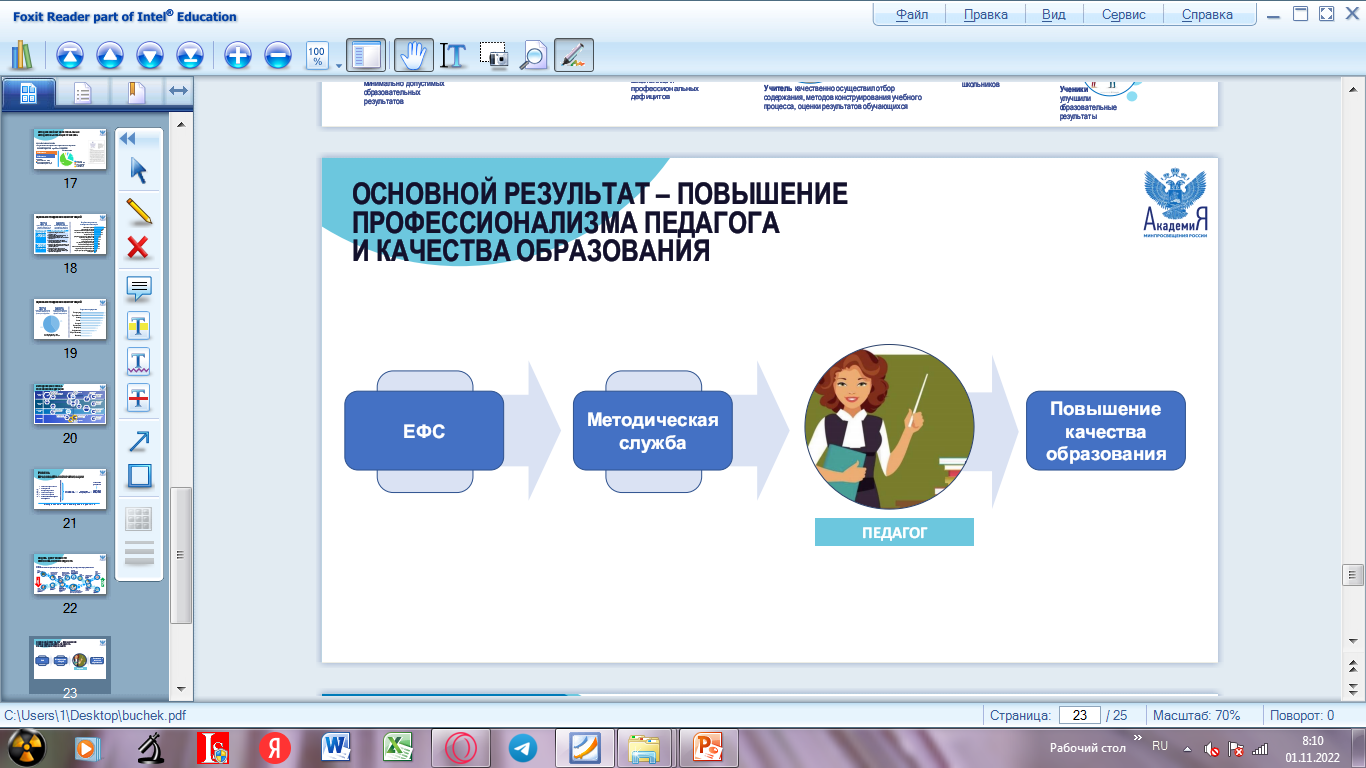 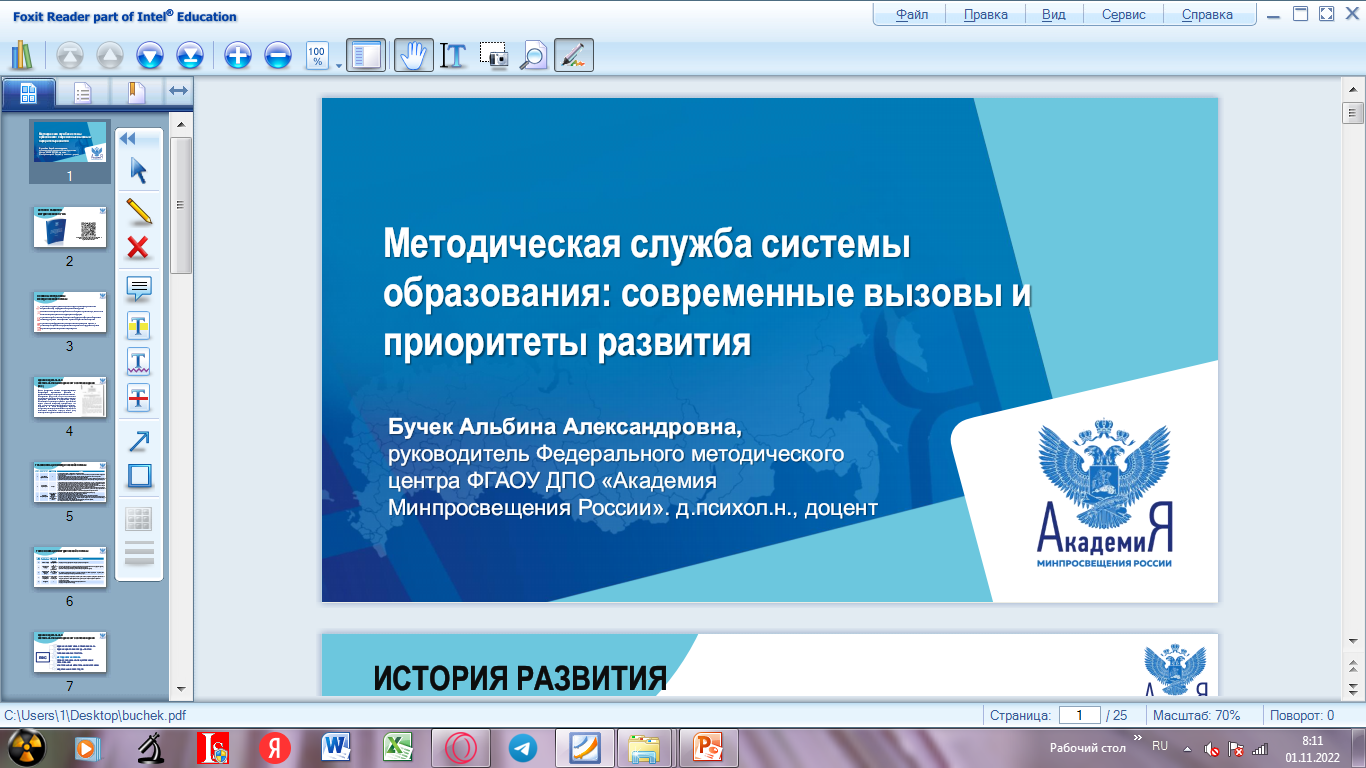 Спасибо за внимание!

Сыроваткина Юлия Владимировна
Shimik77@yandex.ru
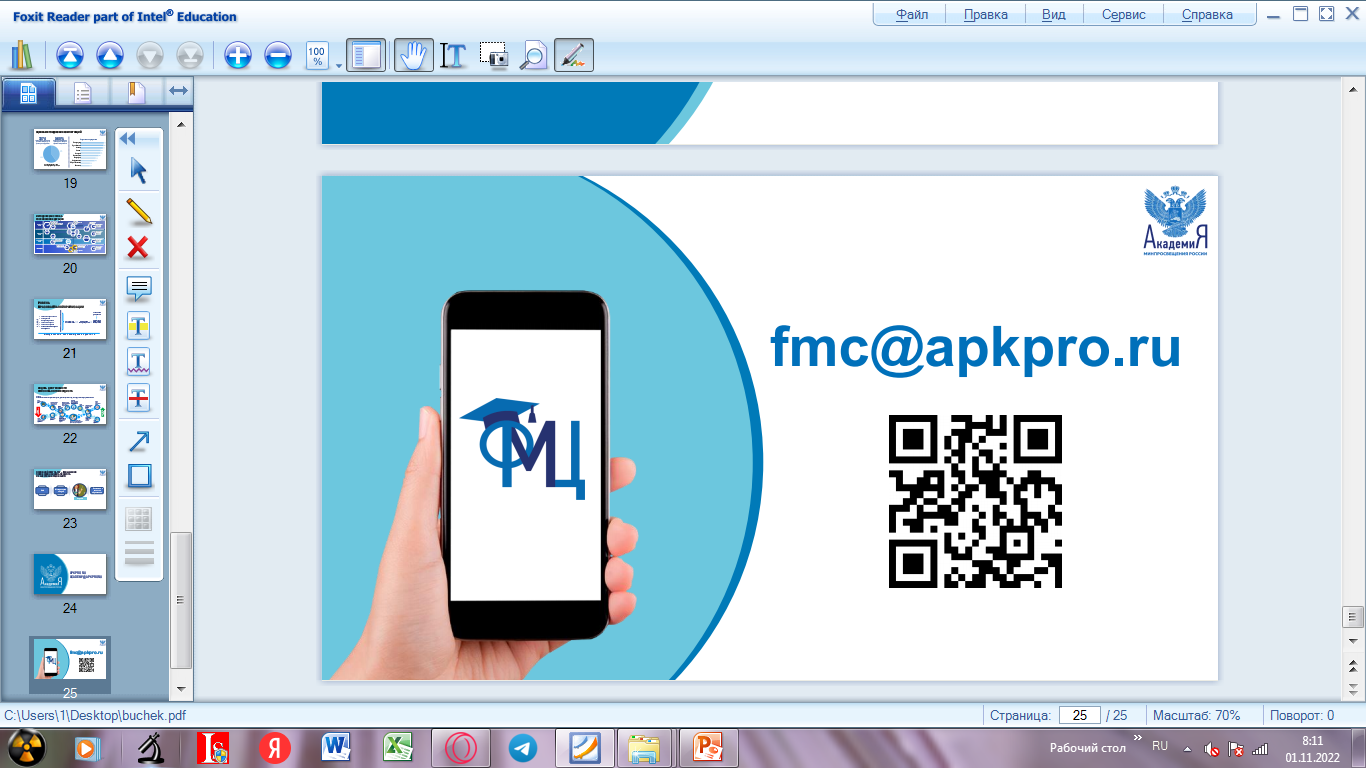